CMSC201 Computer Science I for MajorsLecture 11 – Program Design
Last Class We Covered
Functions
Returning values
Matching parameters
Matching return assignments
2
Any Questions from Last Time?
3
Today’s Objectives
To learn about modularity and its benefits

To see an example of breaking a large program into smaller pieces
Top Down Design
To introduce two methods of implementation
Top Down and Bottom Up
4
Modularity
5
Modularity
A program being modular means that it is:
Made up of individual pieces (modules)
That can be changed or replaced
Without affecting the rest of the system

So if we replace or change one function, the rest should still work, even after the change
6
Modularity
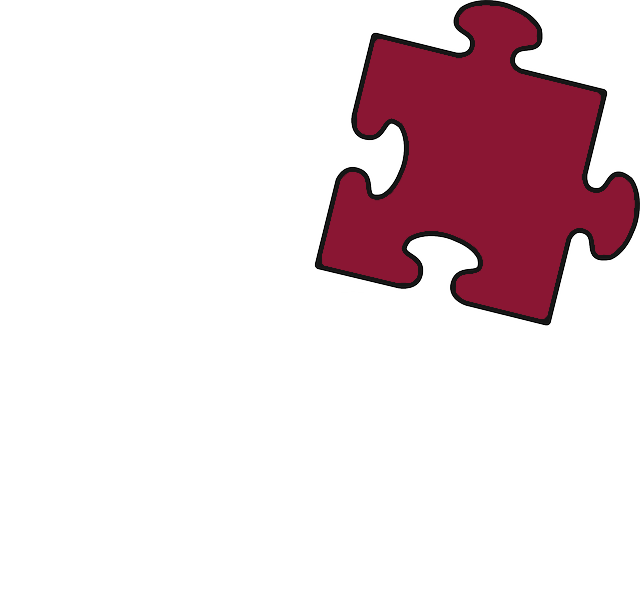 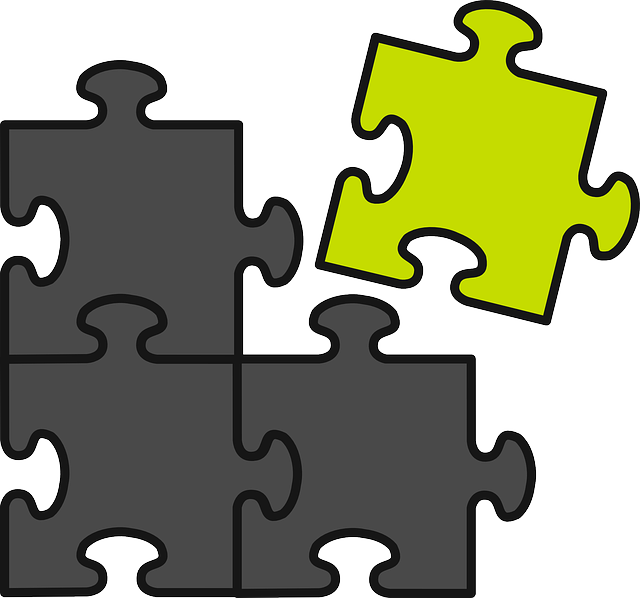 With modularity, you can reuse and repurpose your code

What are some pieces of code you’ve had to write multiple times?
Getting input between some min and max
Using a sentinel loop to create a list
What else?
7
Image from pixabay.com
[Speaker Notes: https://pixabay.com/en/puzzle-pieces-jigsaw-piece-concept-308908/]
Functions and Program Structure
So far, functions have been used as a mechanism for reducing code duplication
Another reason to use functions is to make your programs more modular

As the algorithms you design get increasingly complex, it gets more and more difficult to make sense out of the programs
8
Functions and Program Structure
One option to handle this complexity is to break it down into smaller pieces

Each piece makes sense on their own
You can easily combine them together to form the complete program
Complex Problems
If we only take a problem in one piece, it may seem too complicated to even begin to solve
A program that recommends classes to take based on availability, how often the class is offered, and the professor’s rating
Creating a video game from scratch
10
Top Down Design
11
Top Down Design
Computer programmers often use a divide and conquer approach to problem solving: 
Break the problem into parts
Solve each part individually
Assemble into the larger solution

One example of this technique is known as top down design
12
Top Down Design
Breaking the problem down into pieces makes it more manageable to solve

Top-down design is a process in which:
A big problem is broken down into small sub-problems
Which can themselves be broken down into even smaller sub-problems
And so on and so forth…
13
Top Down Design: Illustration
First, start with a clear statement of the problem or concept

A single big idea
Video Game
14
Top Down Design: Illustration
Next, break it down into several parts
Video Game
Story
Graphics
Engine
15
Top Down Design: Illustration
Next, break it down into several parts
If any of those parts can be further broken down, then the process continues…
Video Game
Story
Graphics
Engine
Lighting
Models
Textures
Rendering
Collision
16
Top Down Design: Illustration
And so on…
Video Game
Story
Graphics
Engine
Lighting
Models
Textures
Rendering
Collision
Characters
Objects
17
Top Down Design: Illustration
Your final design might look like this chart, which shows the overall structure of the smaller pieces that together make up the “big idea” of the program
Video Game
Story
Graphics
Engine
Lighting
Models
Textures
Rendering
Collision
Characters
Objects
18
Top Down Design: Illustration
This is like an upside-down “tree,” where each of the nodes represents a single process (or a function)
Video Game
Story
Graphics
Engine
Lighting
Models
Textures
Rendering
Collision
Characters
Objects
19
Top Down Design: Illustration
The bottom nodes are “leaves” that represent pieces that need to be developed
They are then recombined to create the solution to the original problem
Video Game
Story
Graphics
Engine
Lighting
Models
Textures
Rendering
Collision
Characters
Objects
20
Analogy: Paper Outline
Think of it as an outline for a paper you’re writing for a class assignment

You don’t just start writing things down!
You come up with a plan of the important points you’ll cover, and in what order
This helps you to formulate your thoughts as well
21
Implementing a Design in Code
22
Bottom Up Implementation
Develop each of the modules separately
Test that each one works as expected
Then combine into their larger parts
Continue until the program is complete
Video Game
Story
Graphics
Engine
Lighting
Models
Textures
Rendering
Collision
Characters
Objects
23
Bottom Up Implementation
To test your functions, you will probably use main() as a (temporary) test bed
You can even call it testMain() if you want

Call each function with different test inputs
How does function ABC handle zeros?
Does this if statement work right if XYZ?
Ensure that functions “play nicely” together
24
Top Down Implementation
Sort of the “opposite” of bottom up
Create “dummy” functions that fulfill the requirements, but don’t perform their job
For example, a function that is supposed to take in a list of grades and return the average; it takes in the list, but then simply returns a 1
Write up a “functional” main() that calls these dummy functions
Helps to pinpoint other functions you may need
25
Which To Choose?
Top down?  Or bottom up?

It’s up to you!
As you do more programming, you will develop your own preference and style

For now, just use something – don’t code up everything at once without testing anything!
26
Announcements
Project 1 is out on Blackboard now
Must use the design provided in class
Design due by Saturday (March 11th)
Project due by Friday (March 17th) at 8:59:59 PM

Midterm will be next week
We’ll have an in-class review on Monday/Tuesday
Review worksheet only available in class!
27